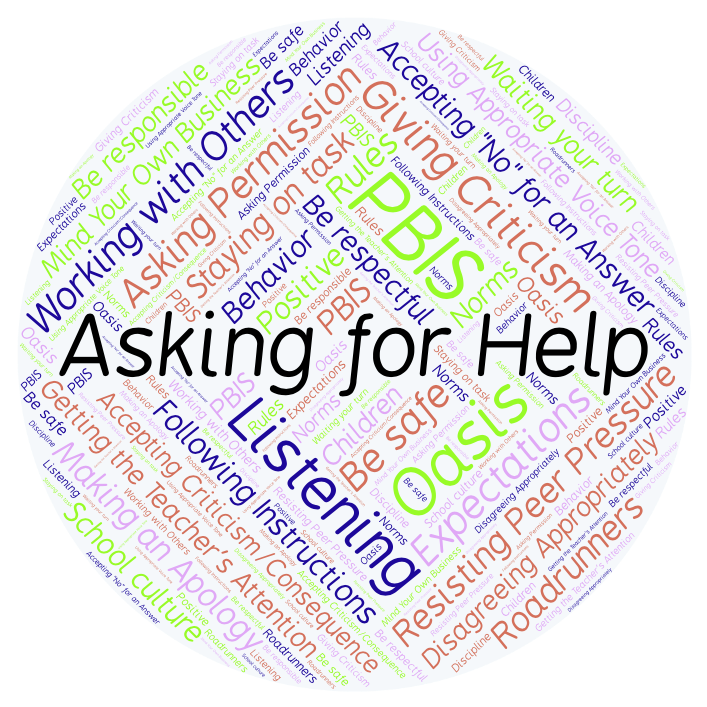 PBIS Social Skills
Day 5
Asking for Help
Remember, this week we are talking about Asking for Help.
Let’s review the four steps.
Asking for Help
Step 1: Look at the person.
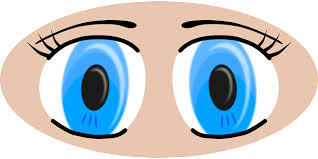 Asking for Help
Step 2: Ask the person if they have time to help you.
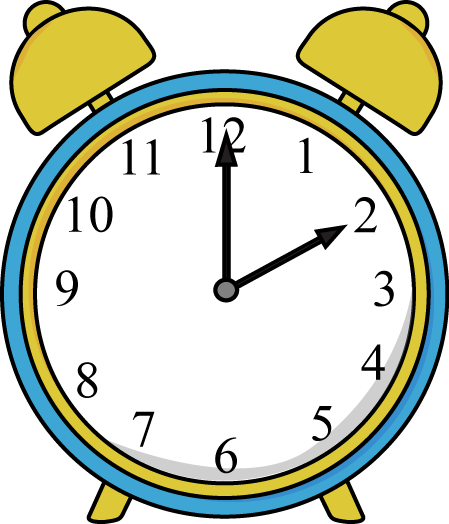 Asking for Help
Step 3: Clearly explain the kind of help you need.
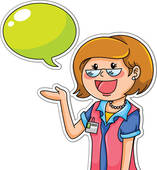 Asking for Help
Step 4: Thank the person for helping you.
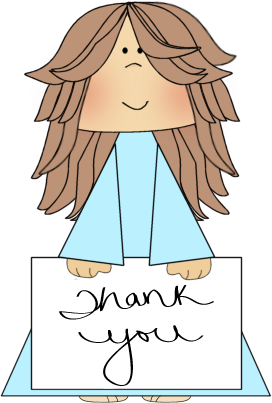 Asking for Help
When you are able to ask for help, you have a better chance of getting your question answered and doing better on your assignment.
Okay, today we are going to present the Projects we have been working on this week.  Who would like to be the first volunteer?